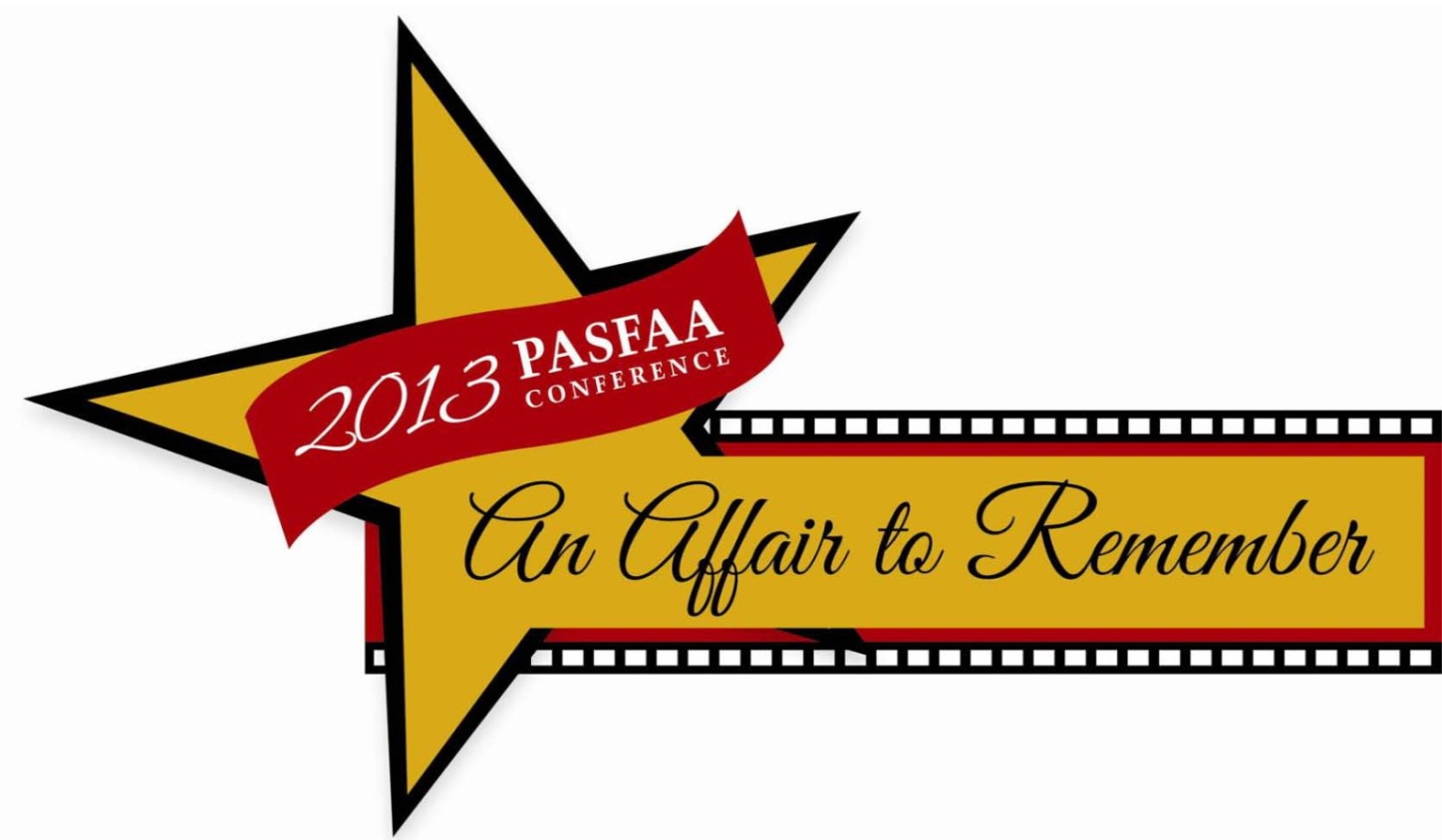 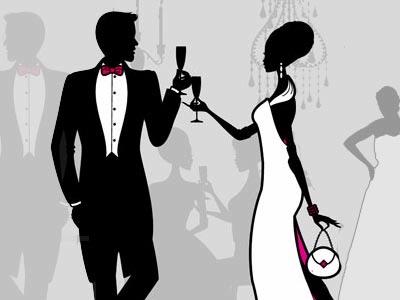 EDCONNECT 8.3
Most current version 1.3
Will review some basic and advanced portions of the software
Only have 50 minutes including questions
Please write down questions for future response
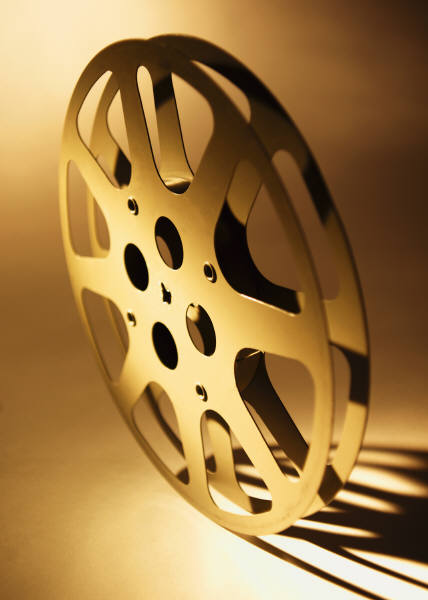 Three areas of focus
Using Edconnect
Security groups and users
Data Transmissions
Activity log, Mailbox Query
Transmission Queue
Message classes
Error Codes
Numerical and non-numerical
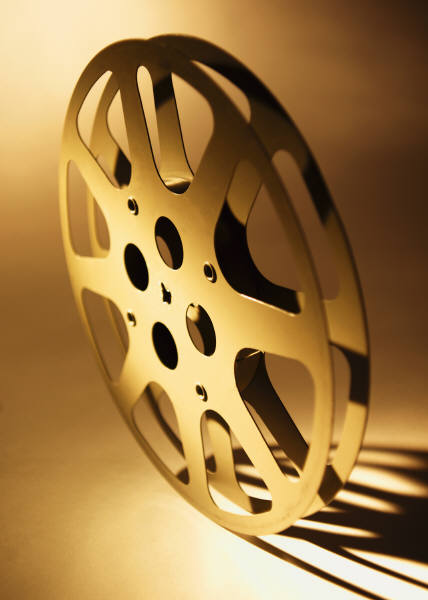 Using Edconnect
FSA Administration Group
Needed for the Authentication process
TG Number, DPA User ID, password
Does not allow transmission
FSA User ID
Set up for transmission
Associated with the TG Number
Has its own User Password
Signed SAIG User Statement
Security token
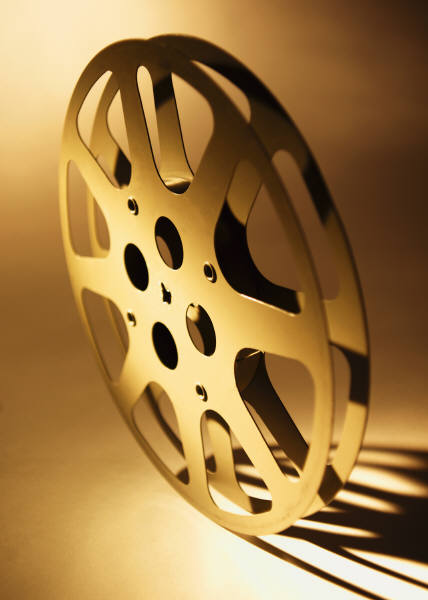 Using edconnect
Security Group
Users who share a common access to common functions
Users can belong to different groups that use different TG Numbers
Security group selection is done at the time of logon
FSA Admin can drag and drop a User into another security group
Group user can copy a user into another group
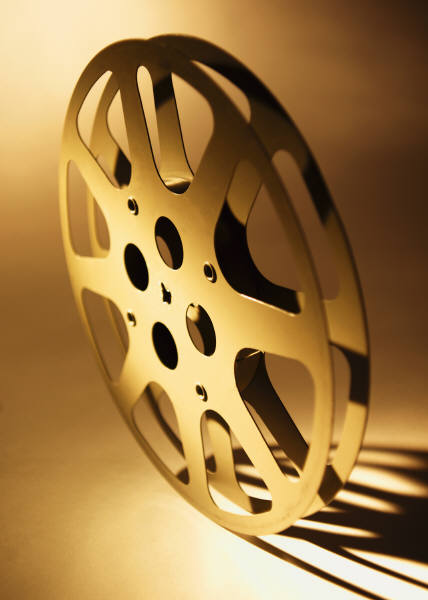 Using edconnect
Security Group
Access rights are set within the group for all users
Make sure you have the correct group
Modify rights by checking or un-checking
Example, may want someone to be able to read the Mailbox Query but not delete anything from it. 
Example, may want to designate the Message Class import to just the FSA Administrator
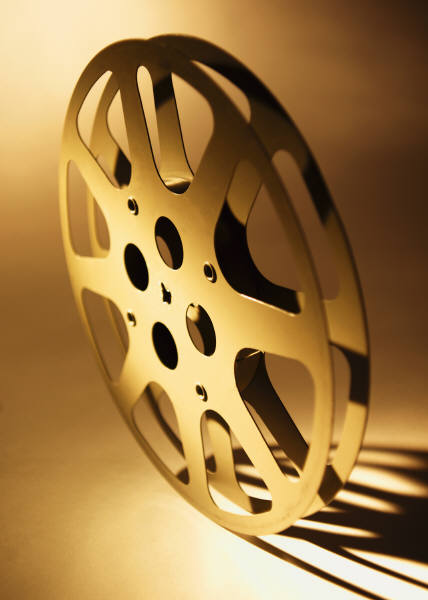 Data transmission
Transmission Queue
Used to send and receive data
Select the “now” function to update the SAIG mailbox list immediately or send data files
Selecting the “later” function allows a date and time to connect to SAIG.  EDconnect must remain open to send.
Can add data files manually or automatically
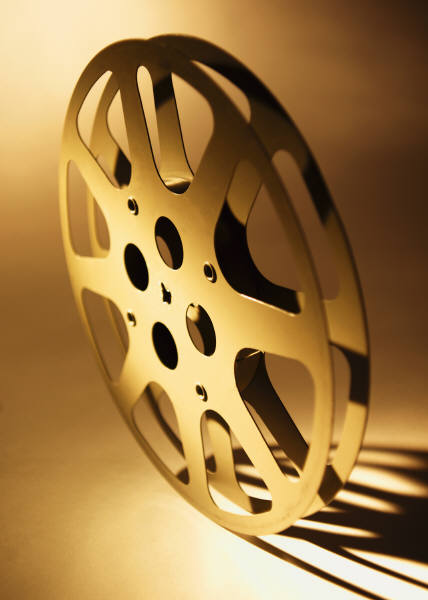 Data transmission
Activity Log
Lists files that have been sent and received, SAIG password history changes and any errors that occur during transmission
Can archive log records by using the “Save as” preserving the .arc extension
Can set a Retention period of up to one year before automatically deleting records from the log
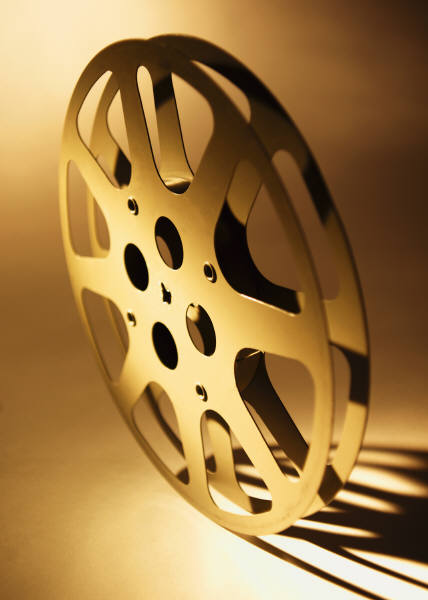 Data transmission
Mailbox Query
Get a snapshot of the contents
Run the “now” function from the Transmission menu to update
Select the items you want to receive by checking “Move to TQ”
Can alphabetize the message classes by double clicking the top of the column
If you clear the mailbox, run the snapshot to get the new contents
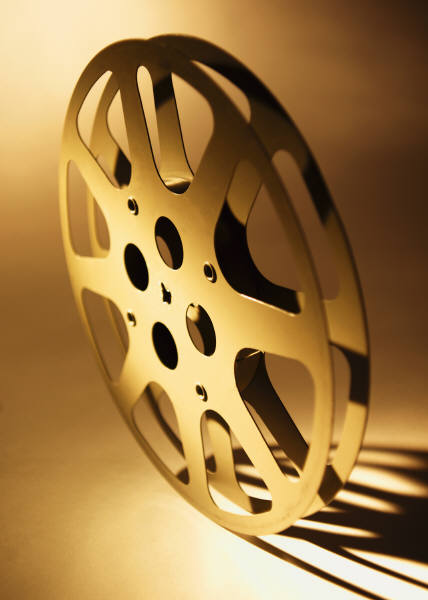 Data transmissions
Message Class Manager View
Controls the allowable message classes that can be sent and received
Requires the Message Class Table to be imported. 
Message Class Table is periodically updated by FSA but is available via download at www.fsadownload.ed.gov
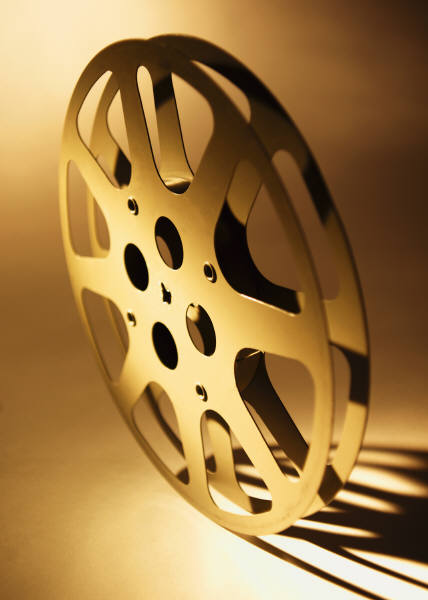 Data transmission
Import files (.imp)
Most effective way for an institution to send large batches of records in one transmission in off-peak periods
Requires a user to be set up as an “unattended” user
Unattended user can not log into Edconnect to verify transmission success or failure
Section 5.1.11 and 5.1.12 of the User Guide for setup instructions
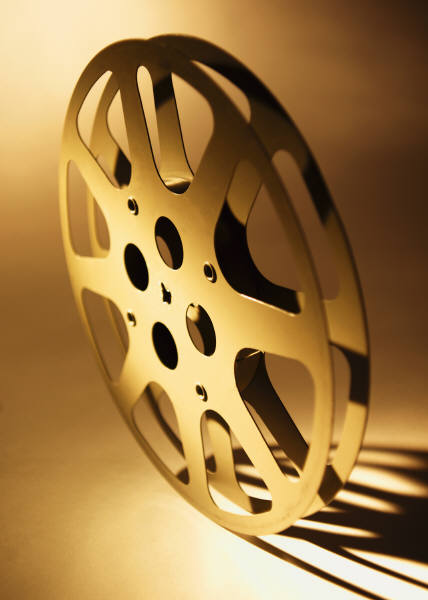 Error codes
Two types
Numerical & Non-Numerical
Numerical Errors
Table of Errors in 7.1 of the User Guide
Example:  Error -1
Lack of connection to the Internet
Inadequate permissions
LAN connection is not plugged in
Network Interface card (NIC) driver may be corrupt
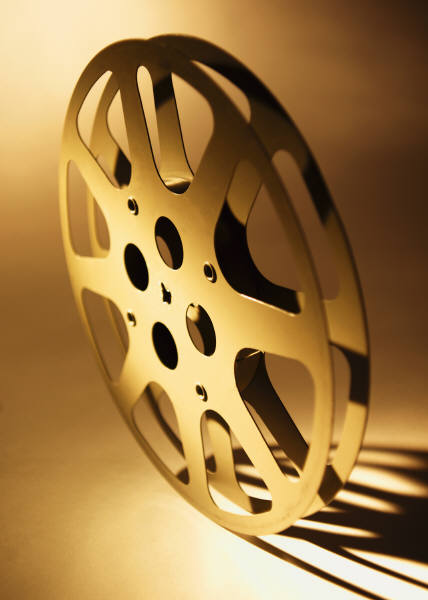 Error codes
Non-Numerical
Table of error in 7.2 of the User Guide
Example: 
	“Edconnect must shut down” when 	opening in Windows XP
Table of errors in 8.0 of the User Guide
	Example:
	“ Path does not exist” during   	Transmission
	“Authentication failed.  You have an 	account that has been disabled.  	Please contact the SAIG Help Desk”
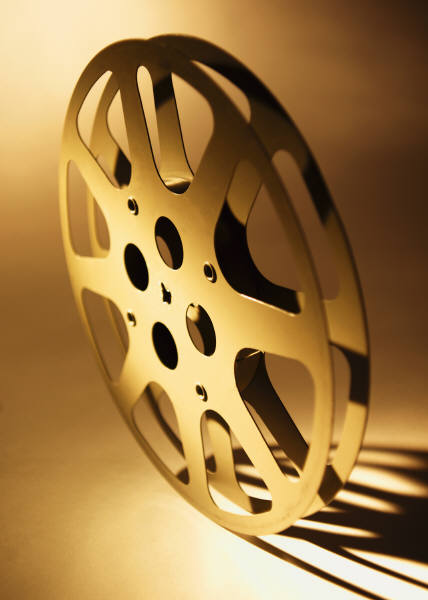 Q & A session
Frequently Asked Questions
Section 10 of the User Guide

What are your questions?

Contact information:
heidi@hunterfinancialaid.com
724-454-9939
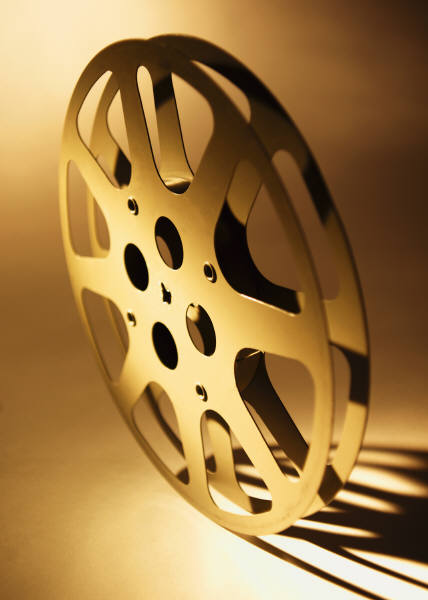